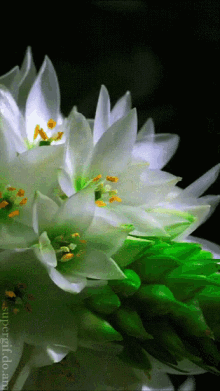 স্বাগতম
পরিচিতি
বিষ্ণু পদ মল্লিক
সিনিয়র শিক্ষক (বিজ্ঞান) 
বি, এসসি-বি, এড
রামভদ্রপুর আর,এম উচ্চ বিদ্যালয়
ভেদরগঞ্জ, শরীয়তপুর ।
ইমেইলঃ bishnumallikocean@gmail.com
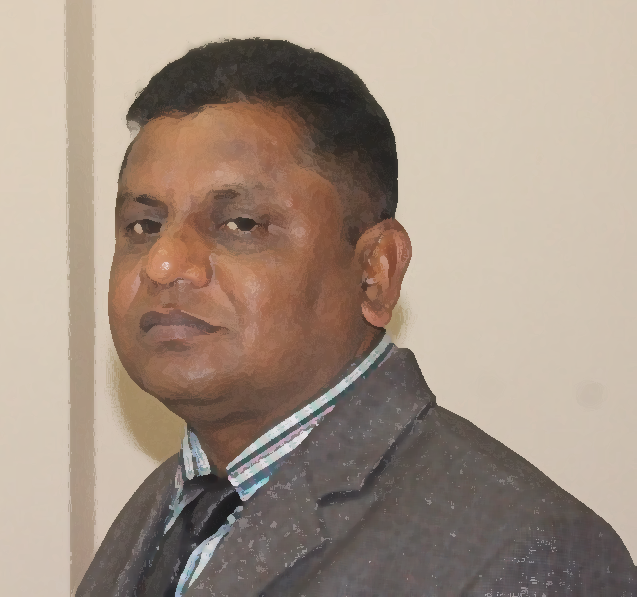 শ্রেণি: নবম
বিষয়: গণিত
অধ্যায়: ৩য়
শিখনফল
এই পাঠ শেষে শিক্ষার্থীরা...
ক) বীজগাণিতিক সূত্র প্রয়োগ করতে পারবে। 
খ) বর্গ রাশির সম্প্রসারণ করতে পারবে। 
গ) সূত্র প্রয়োগ করে মান নির্ণয় করতে পারবে।
Page 49
(১) সূত্রের সাহায্যে বর্গ নির্ণয় কর?
Page 49
দেওয়া আছে,
[ উভয়পক্ষকে বর্গ করে ]
Page 49
ডানপক্ষ,
দেওয়া আছে,
বামপক্ষ,
বামপক্ষ=ডানপক্ষ (প্রমানিত)
Page 49
দেওয়া আছে,
বামপক্ষ
Tips
“সবচেয়ে বড় জ্ঞানের পরিচয় হল, তুমি কিছুই জানো না – এটা জানা”
– সক্রেটিস (গ্রীক দার্শনিক)
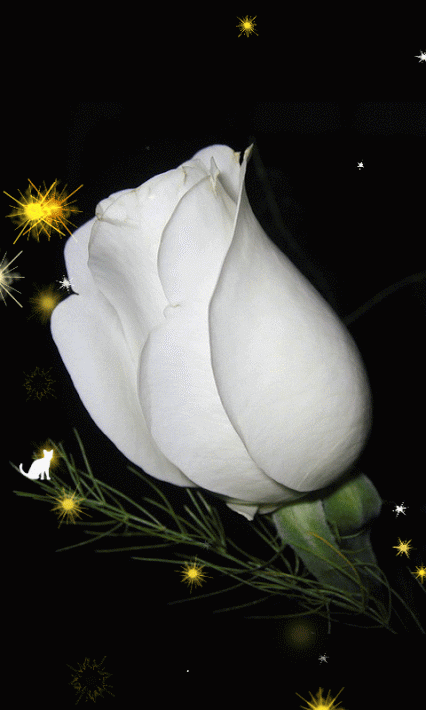 ধন্যবাদ